Jacobian Iterative Method -  Velocity Propagation (Method No. 2)Part 1 – Method Derivation
Instructor: Jacob Rosen 
Advanced Robotic -  Department of Mechanical & Aerospace Engineering - UCLA
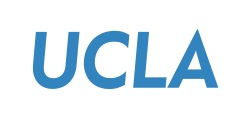 Jacobian Matrix - Derivation Methods
Explicit Method
Iterative Methods 
Recursive Equations
Differentiation the 
Forward Kinematics Eqs. 
(Method 1)
Velocity
Propagation – 
Base to EE 
(Method 2)
Force/Torque
Propagation – 
EE to Base
(Method 3)
Jacobian Matrix
Instructor: Jacob Rosen 
Advanced Robotic -  Department of Mechanical & Aerospace Engineering - UCLA
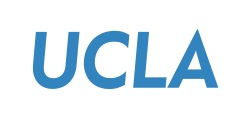 Jacobian Matrix - Introduction
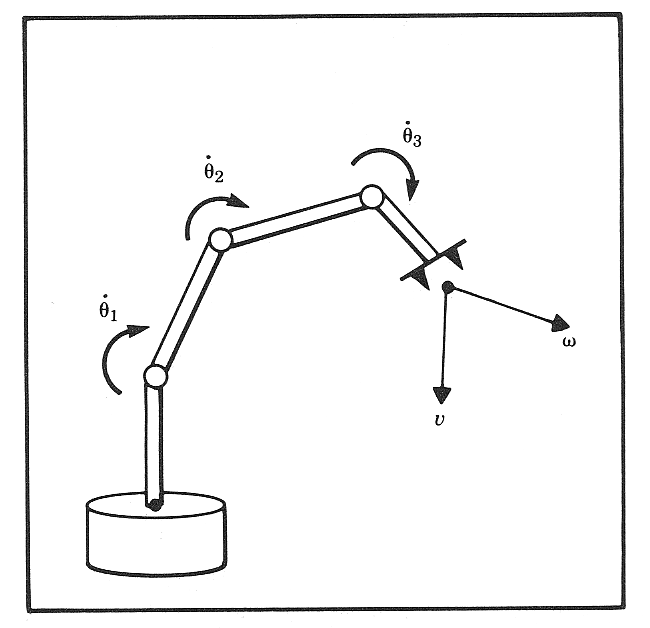 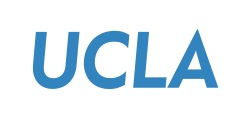 Instructor: Jacob Rosen 
Advanced Robotic - MAE 263D - Department of Mechanical & Aerospace Engineering - UCLA
Summary – Changing Frame of Representation
Linear and Rotational Velocity 
Vector Form



Matrix Form




Angular Velocity

Vector Form

Matrix Form
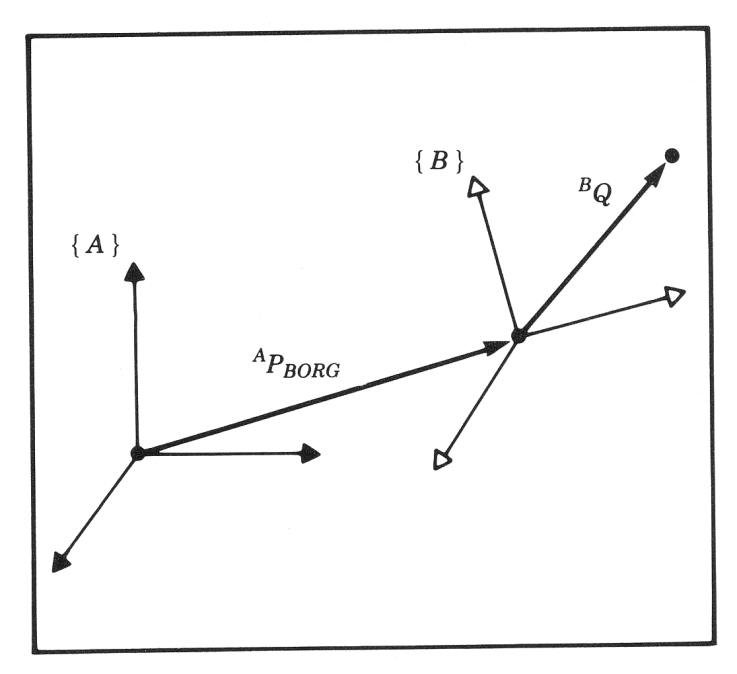 Instructor: Jacob Rosen 
Advanced Robotic -  Department of Mechanical & Aerospace Engineering - UCLA
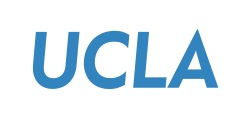 Velocity of Adjacent Links - Summary
Angular Velocity







Linear Velocity
0 - Prismatic Joint
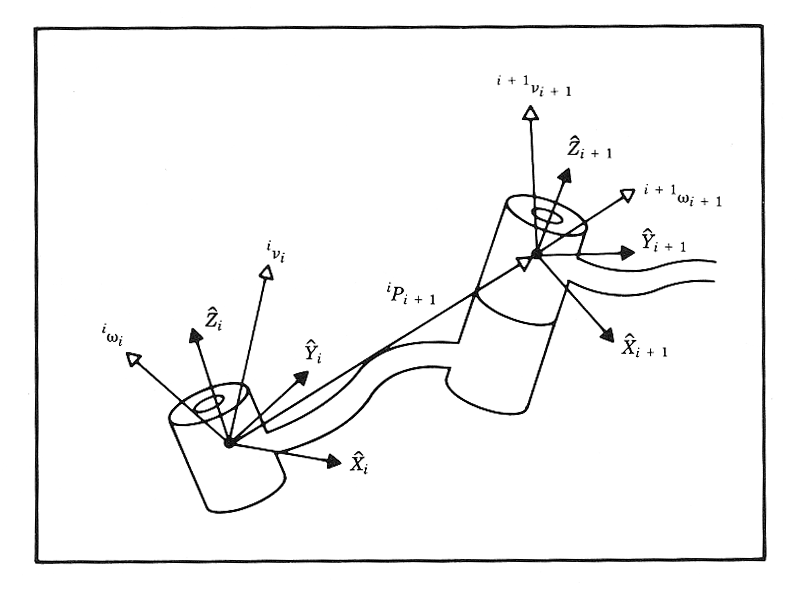 0 - Revolute Joint
Instructor: Jacob Rosen 
Advanced Robotic -  Department of Mechanical & Aerospace Engineering - UCLA
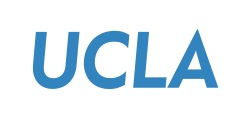 Representation / Reference FrameComputed / Measured Frame
Frame Notation
Instructor: Jacob Rosen 
Advanced Robotic -  Department of Mechanical & Aerospace Engineering - UCLA
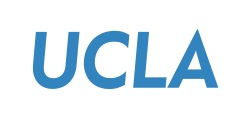 Frame - Velocity
As with any vector, a velocity vector may be described in terms of any frame, and this frame of reference is noted with a leading superscript. 

A velocity vector computed in frame {B} and represented in frame {A} would be written
Represented
(Reference Frame)
Computed
(Measured)
Instructor: Jacob Rosen 
Advanced Robotic -  Department of Mechanical & Aerospace Engineering - UCLA
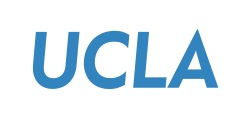 Position Propagation
The homogeneous transform matrix provides a complete description of the linear and angular position relationship between adjacent links.  

These descriptions may be combined together to describe the position of a link relative to the robot base frame {0}.






A similar description of the linear and angular velocities between adjacent links as well as the base frame would also be useful.
Instructor: Jacob Rosen 
Advanced Robotic -  Department of Mechanical & Aerospace Engineering - UCLA
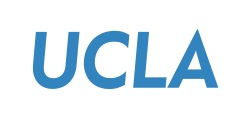 Position Propagation
Instructor: Jacob Rosen 
Advanced Robotic -  Department of Mechanical & Aerospace Engineering - UCLA
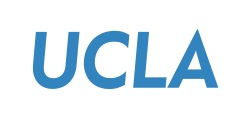 Motion of the Link of a Robot
In considering the motion of a robot link we will always use link frame {0} as the reference frame (Computed AND Represented). However any frame can be used as the reference (represented) frame including the link’s own frame (i)

      Where:           - is the linear velocity of the origin of link frame (i) with respect to
                               frame {0} (Computed AND Represented)
		             - is the angular velocity of the origin of link frame (i) with respect to
                                frame {0} (Computed AND Represented)

Expressing the velocity of a frame {i} (associated with link i ) relative to the robot base (frame {0}) using our previous notation is defined as follows:
Instructor: Jacob Rosen 
Advanced Robotic -  Department of Mechanical & Aerospace Engineering - UCLA
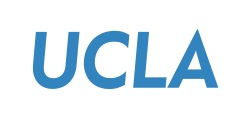 Velocities - Frame & Notation
The velocities differentiate (computed) relative to the base frame {0} are often represented relative to other frames {k}. The following notation is used for this conditions
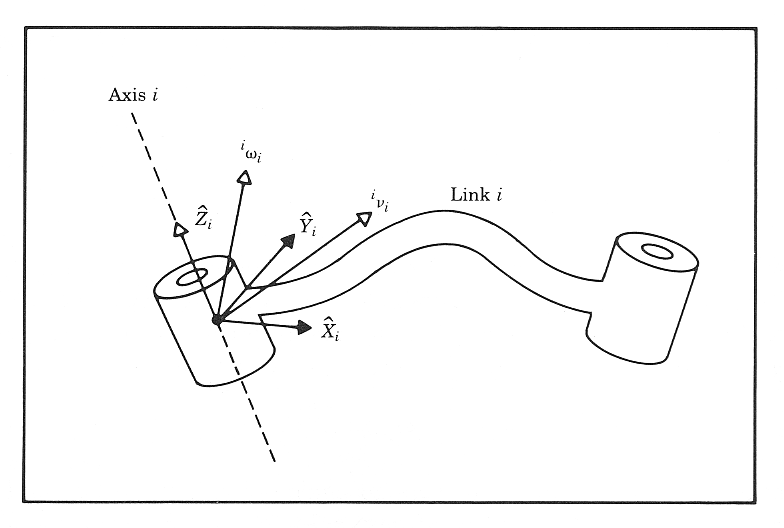 Instructor: Jacob Rosen 
Advanced Robotic -  Department of Mechanical & Aerospace Engineering - UCLA
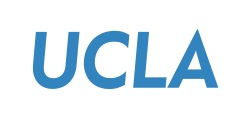 Velocity Propagation
Given: A manipulator - A chain of rigid bodies each one capable of moving relative to its neighbor  

Problem: Calculate the linear and angular velocities of the link of a robot  

Solution (Concept): Due to the robot structure (serial mechanism) we can compute the velocities of each link in order starting  from the base. 
	
	The velocity of link i+1 will be that of link i , plus whatever new velocity components were added by joint i+1
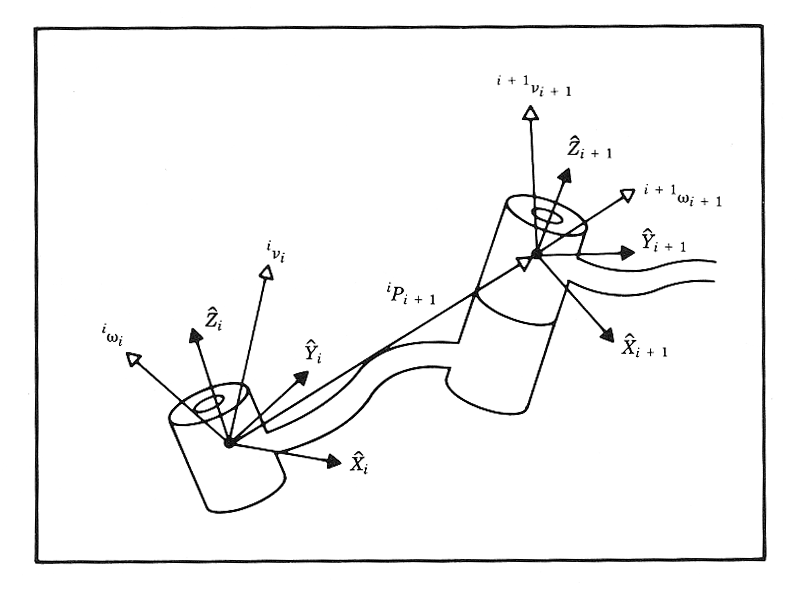 Instructor: Jacob Rosen 
Advanced Robotic -  Department of Mechanical & Aerospace Engineering - UCLA
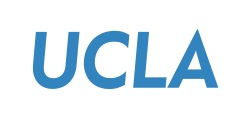 Angular Velocity Propagation
Instructor: Jacob Rosen 
Advanced Robotic -  Department of Mechanical & Aerospace Engineering - UCLA
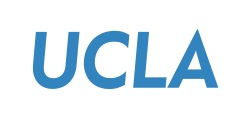 Velocity of Adjacent Links - Angular Velocity 0/5
Instructor: Jacob Rosen 
Advanced Robotic -  Department of Mechanical & Aerospace Engineering - UCLA
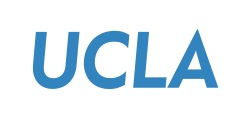 Velocity of Adjacent Links - Angular Velocity 1/5
From the relationship developed previously




we can reassign link names to calculate the velocity of any link i relative to the base frame {0}







We can convert the frame of reference from the base {0} to frame {i+1} by pre-multiplying both sides of the equation by           ,we can convert the frame of reference for the base {0} to frame {i+1}
Instructor: Jacob Rosen 
Advanced Robotic -  Department of Mechanical & Aerospace Engineering - UCLA
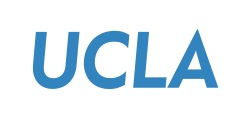 Velocity of Adjacent Links - Angular Velocity 2/5
Instructor: Jacob Rosen 
Advanced Robotic -  Department of Mechanical & Aerospace Engineering - UCLA
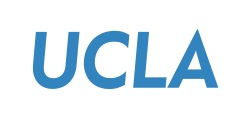 Velocity of Adjacent Links - Angular Velocity 3/5
Angular velocity of frame {i} measured relative to the robot base, expressed in frame {i+1}
Instructor: Jacob Rosen 
Advanced Robotic -  Department of Mechanical & Aerospace Engineering - UCLA
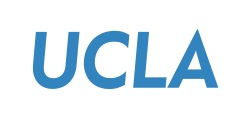 Velocity of Adjacent Links - Angular Velocity 4/5
Angular velocity of frame {i+1} measured (differentiate) in frame {i} and represented (expressed) in frame {i+1}
Assuming that a joint has only 1 DOF. The joint configuration  can be either revolute joint (angular velocity) or prismatic joint (Linear velocity).
Based on the frame attachment convention  in which we assign the  Z  axis pointing along the i+1 joint axis such that the two are coincide (rotations of a link is preformed only along its Z- axis) we can rewrite this term as follows:
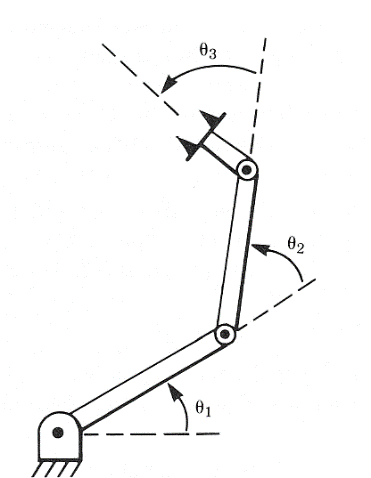 i+1
i
Instructor: Jacob Rosen 
Advanced Robotic -  Department of Mechanical & Aerospace Engineering - UCLA
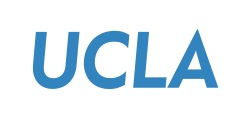 Velocity of Adjacent Links - Angular Velocity 5/5
Instructor: Jacob Rosen 
Advanced Robotic -  Department of Mechanical & Aerospace Engineering - UCLA
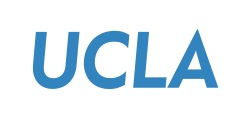 Linear Velocity Propagation
Instructor: Jacob Rosen 
Advanced Robotic -  Department of Mechanical & Aerospace Engineering - UCLA
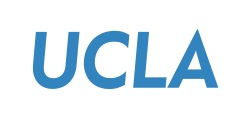 Velocity of Adjacent Links - Linear Velocity 0/6
Instructor: Jacob Rosen 
Advanced Robotic -  Department of Mechanical & Aerospace Engineering - UCLA
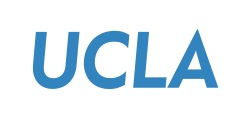 Velocity of Adjacent Links - Linear Velocity 1/6
Simultaneous Linear and Rotational Velocity

The derivative of a vector in a moving frame (linear and rotation velocities) as seen from a stationary frame

Vector Form




Matrix Form
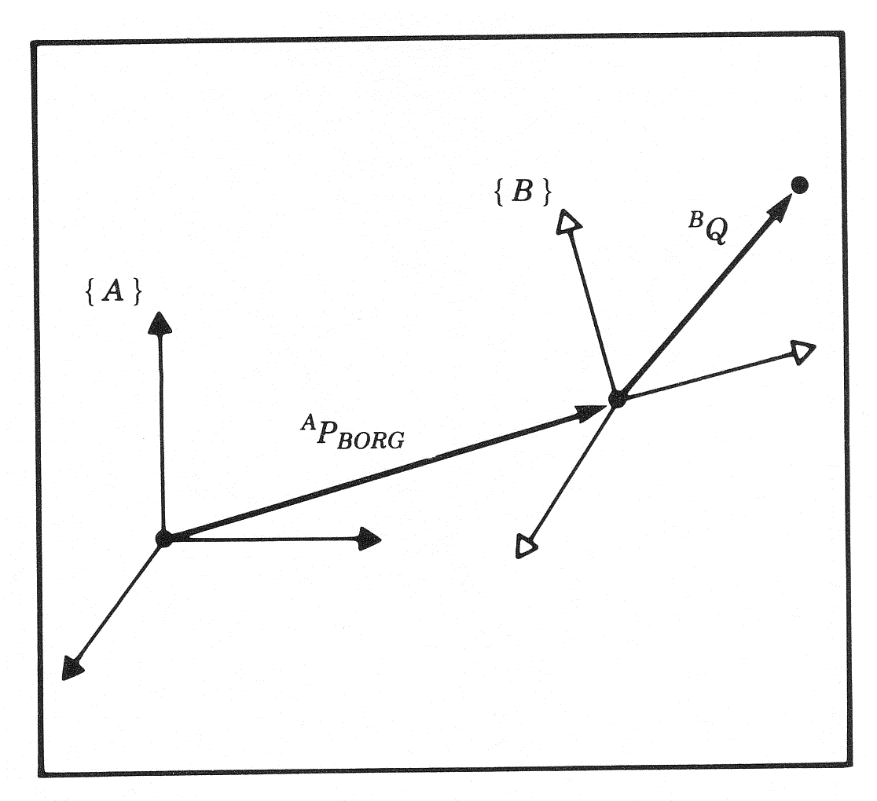 Instructor: Jacob Rosen 
Advanced Robotic -  Department of Mechanical & Aerospace Engineering - UCLA
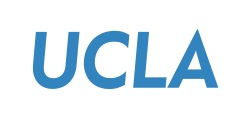 Velocity of Adjacent Links - Linear Velocity 2/6
Instructor: Jacob Rosen 
Advanced Robotic -  Department of Mechanical & Aerospace Engineering - UCLA
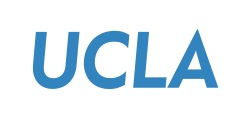 Velocity of Adjacent Links - Linear Velocity 3/6
Which simplifies to




Factoring out          from the blue term
Instructor: Jacob Rosen 
Advanced Robotic -  Department of Mechanical & Aerospace Engineering - UCLA
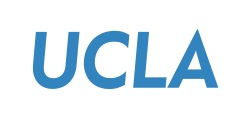 Velocity of Adjacent Links - Linear Velocity 4/6
Instructor: Jacob Rosen 
Advanced Robotic -  Department of Mechanical & Aerospace Engineering - UCLA
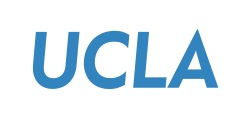 Angular Velocity - Matrix & Vector Forms
Matrix Form                            Vector Form


Definition



Multiply by Constant


Multiply by Vector



Multiply by Matrix
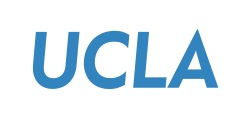 Instructor: Jacob Rosen 
Advanced Robotic - MAE 263 - Department of Mechanical & Aerospace Engineering - UCLA
Velocity of Adjacent Links - Linear Velocity 5/6
Multiply by Matrix
Definition
Definition
Definition
Instructor: Jacob Rosen 
Advanced Robotic -  Department of Mechanical & Aerospace Engineering - UCLA
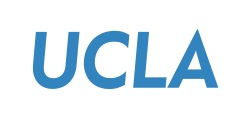 Velocity of Adjacent Links - Linear Velocity 6/6
Instructor: Jacob Rosen 
Advanced Robotic -  Department of Mechanical & Aerospace Engineering - UCLA
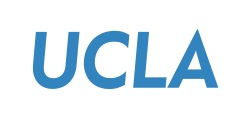 Velocity of Adjacent Links - Summary
Angular Velocity







Linear Velocity
0 - Prismatic Joint
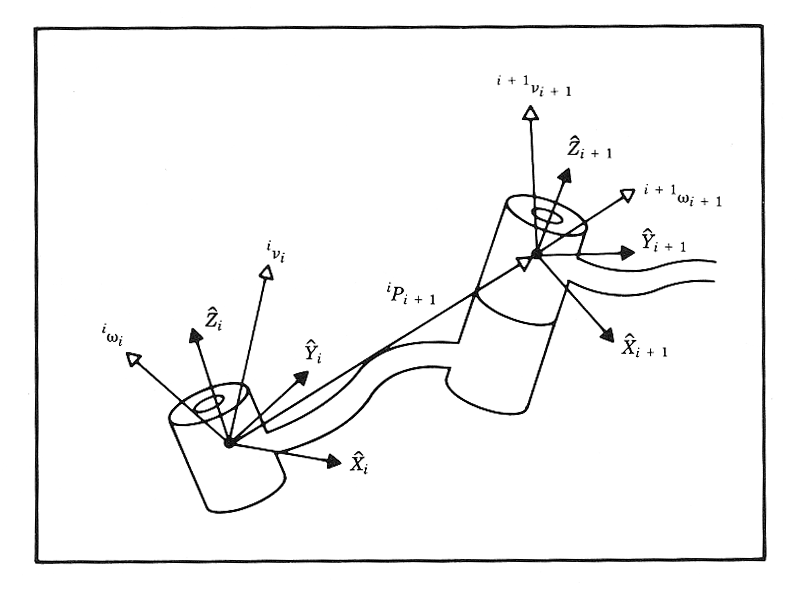 0 - Revolute Joint
Instructor: Jacob Rosen 
Advanced Robotic -  Department of Mechanical & Aerospace Engineering - UCLA
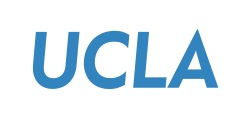 3R – Example
Analytical Approach
Instructor: Jacob Rosen 
Advanced Robotic -  Department of Mechanical & Aerospace Engineering - UCLA
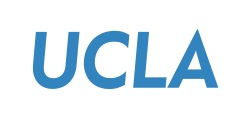 Angular and Linear Velocities - 3R Robot - Example
For the manipulator shown in the figure, compute the angular and linear velocity of the “tool” frame relative to the base frame expressed in the “tool” frame (that is, calculate         and         ).
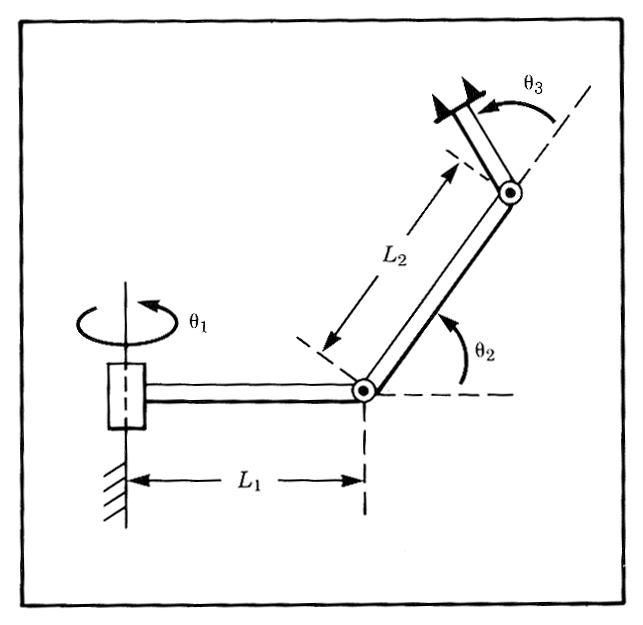 Instructor: Jacob Rosen 
Advanced Robotic -  Department of Mechanical & Aerospace Engineering - UCLA
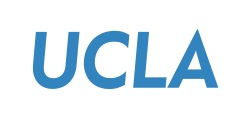 Angular and Linear Velocities - 3R Robot - Example
Frame attachment
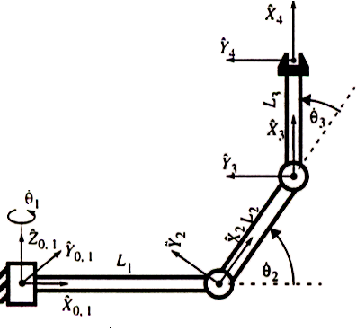 Instructor: Jacob Rosen 
Advanced Robotic -  Department of Mechanical & Aerospace Engineering - UCLA
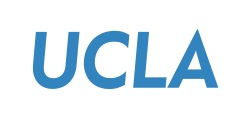 Angular and Linear Velocities - 3R Robot - Example
DH Parameters
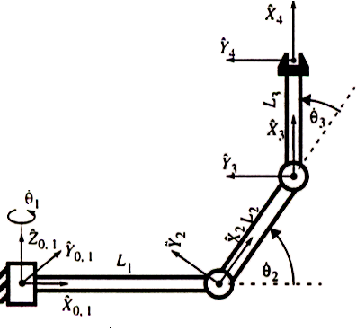 Instructor: Jacob Rosen 
Advanced Robotic -  Department of Mechanical & Aerospace Engineering - UCLA
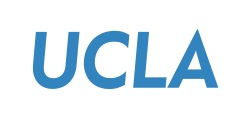 Angular and Linear Velocities - 3R Robot - Example
From the DH parameter table, we can specify the homogeneous transform matrix for each adjacent link pair:
Angular and Linear Velocities - 3R Robot - Example
The homogeneous transform matrix from frame 0 to each one of the joints (1,2,3,4)
Angular and Linear Velocities - 3R Robot - Example
Compute the angular velocity of the end effector frame relative to the base frame expressed at the end effector frame.






For   i=0
Instructor: Jacob Rosen 
Advanced Robotic -  Department of Mechanical & Aerospace Engineering - UCLA
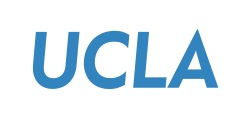 Angular and Linear Velocities - 3R Robot - Example
For   i=1



For   i=2



For   i=3


Note
Angular and Linear Velocities - 3R Robot - Example
Compute the linear velocity of the end effector frame relative to the base frame expressed at the end effector frame.

Note that the term involving the prismatic joint has been dropped from the equation (it is equal to zero).
0
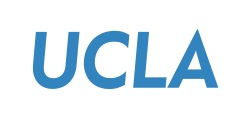 Instructor: Jacob Rosen 
Advanced Robotic - MAE 263B - Department of Mechanical & Aerospace Engineering - UCLA
Angular and Linear Velocities - 3R Robot - Example
For   i=0




For   i=1
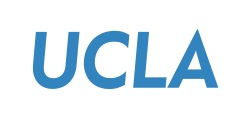 Instructor: Jacob Rosen 
Advanced Robotic - MAE 263B - Department of Mechanical & Aerospace Engineering - UCLA
Angular and Linear Velocities - 3R Robot - Example
For   i=3
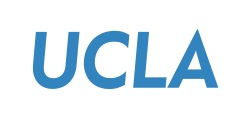 Instructor: Jacob Rosen 
Advanced Robotic - MAE 263B - Department of Mechanical & Aerospace Engineering - UCLA
Angular and Linear Velocities - 3R Robot - Example
For   i=4
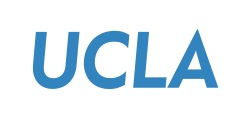 Instructor: Jacob Rosen 
Advanced Robotic - MAE 263B - Department of Mechanical & Aerospace Engineering - UCLA
Angular and Linear Velocities - 3R Robot - Example
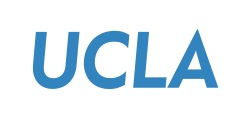 Instructor: Jacob Rosen 
Advanced Robotic - MAE 263B - Department of Mechanical & Aerospace Engineering - UCLA
Angular and Linear Velocities - 3R Robot - Example
Multiply both sides of the equation by the inverse transformation matrix, we finally get the linear and angular velocities expressed and measured in the stationary frame {0}
Instructor: Jacob Rosen 
Advanced Robotic -  Department of Mechanical & Aerospace Engineering - UCLA
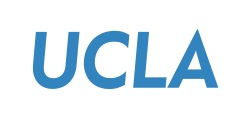 3R – Example
Analytical Approach – Graphical Interpretation
Instructor: Jacob Rosen 
Advanced Robotic -  Department of Mechanical & Aerospace Engineering - UCLA
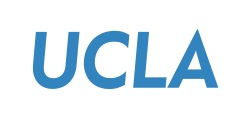 Angular and Linear Velocities - 3R Robot - Example
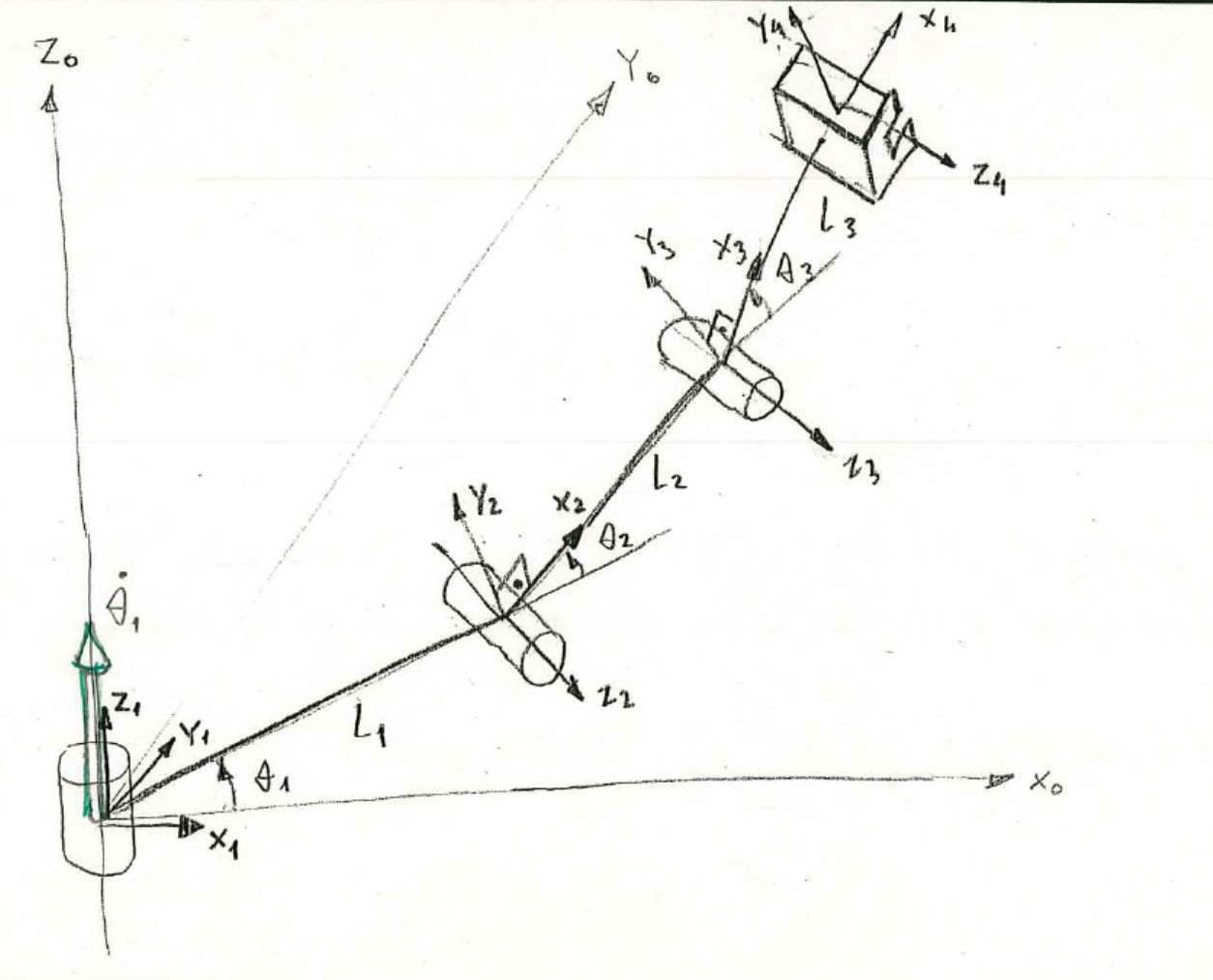 Instructor: Jacob Rosen 
Advanced Robotic -  Department of Mechanical & Aerospace Engineering - UCLA
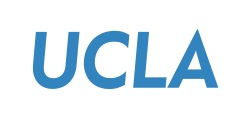 Angular and Linear Velocities - 3R Robot - Example
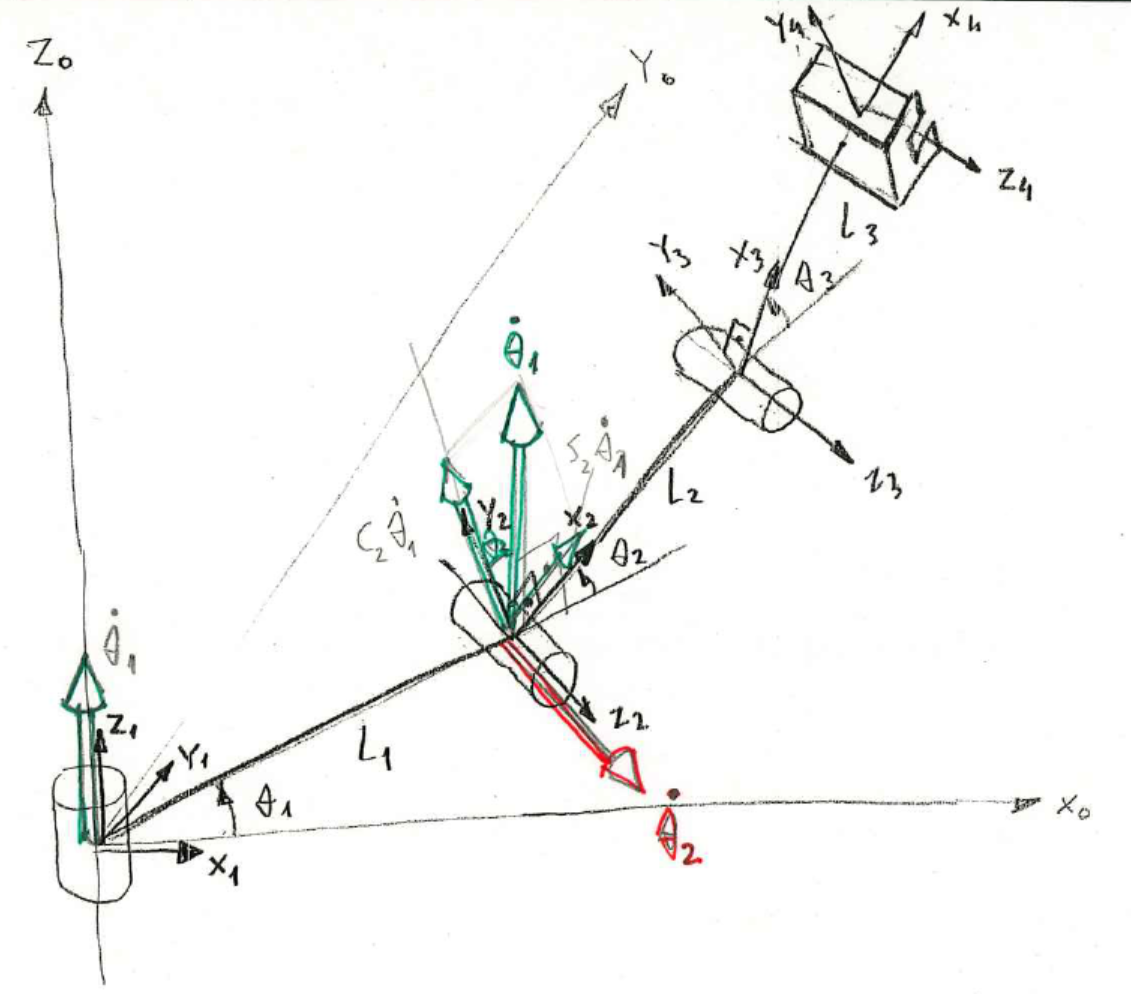 Instructor: Jacob Rosen 
Advanced Robotic -  Department of Mechanical & Aerospace Engineering - UCLA
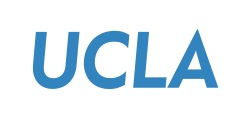 Angular and Linear Velocities - 3R Robot - Example
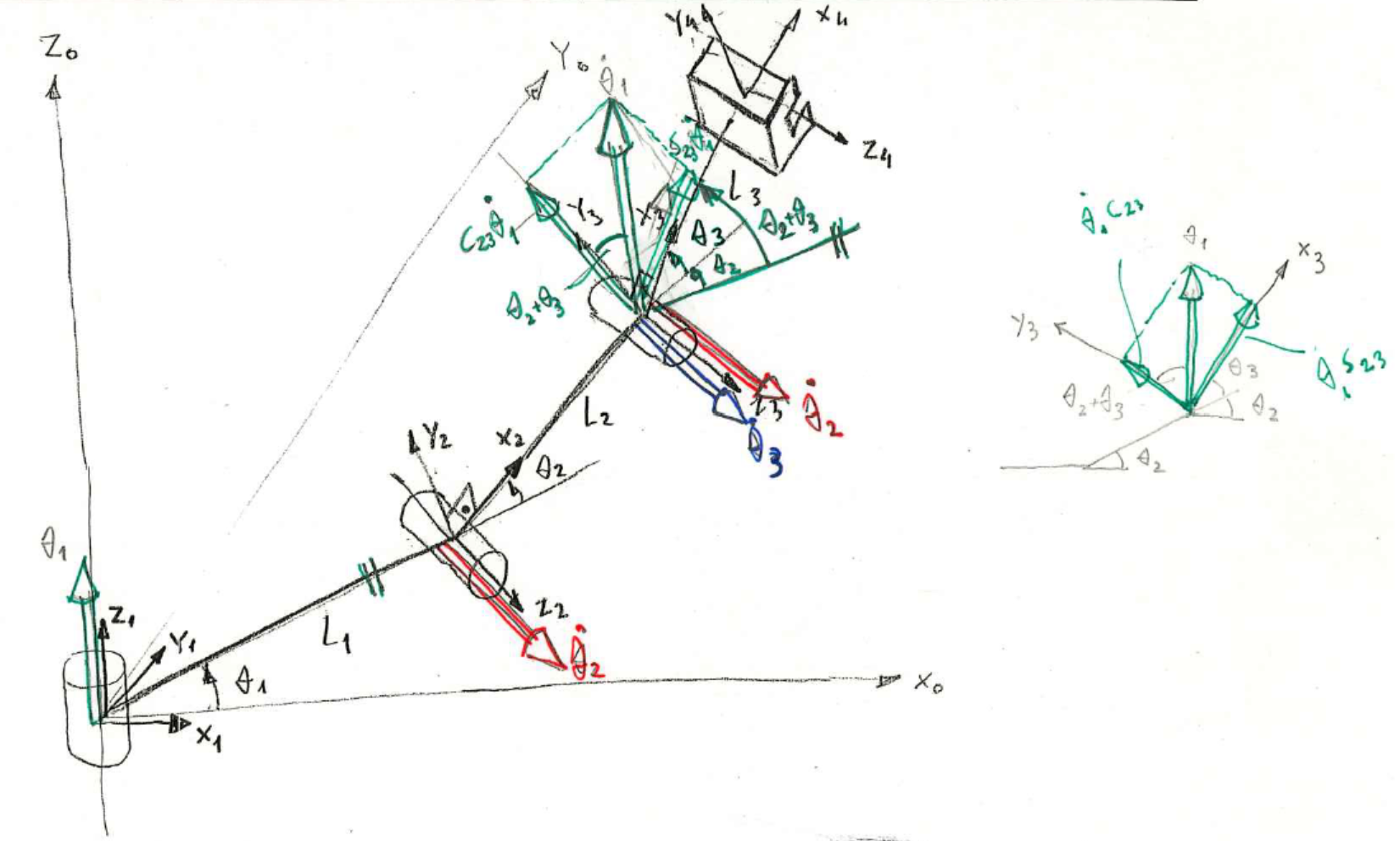 Instructor: Jacob Rosen 
Advanced Robotic -  Department of Mechanical & Aerospace Engineering - UCLA
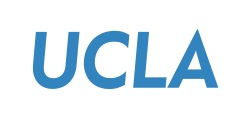 Angular and Linear Velocities - 3R Robot - Example
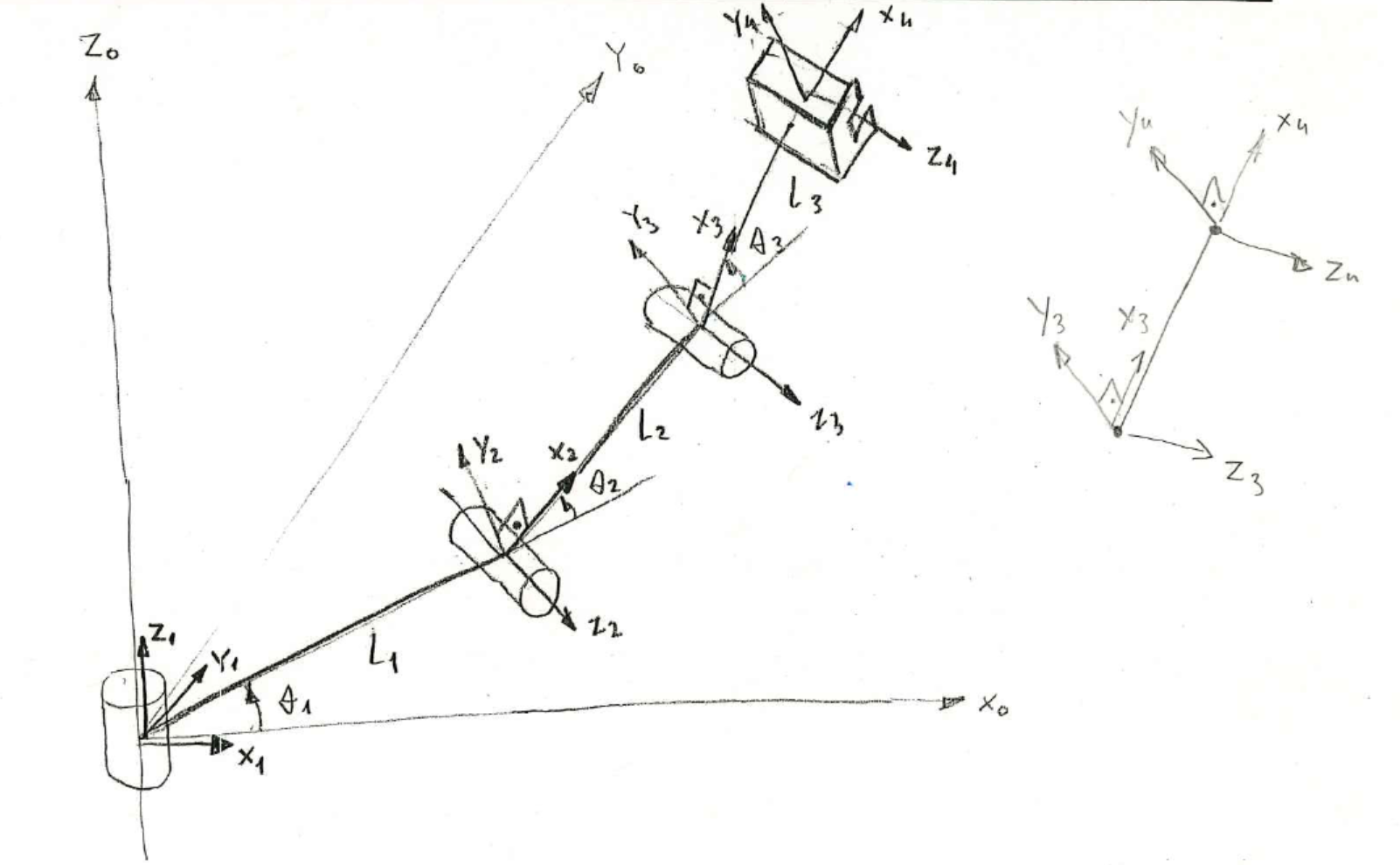 Instructor: Jacob Rosen 
Advanced Robotic -  Department of Mechanical & Aerospace Engineering - UCLA
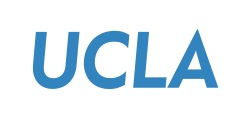 Angular and Linear Velocities - 3R Robot - Example
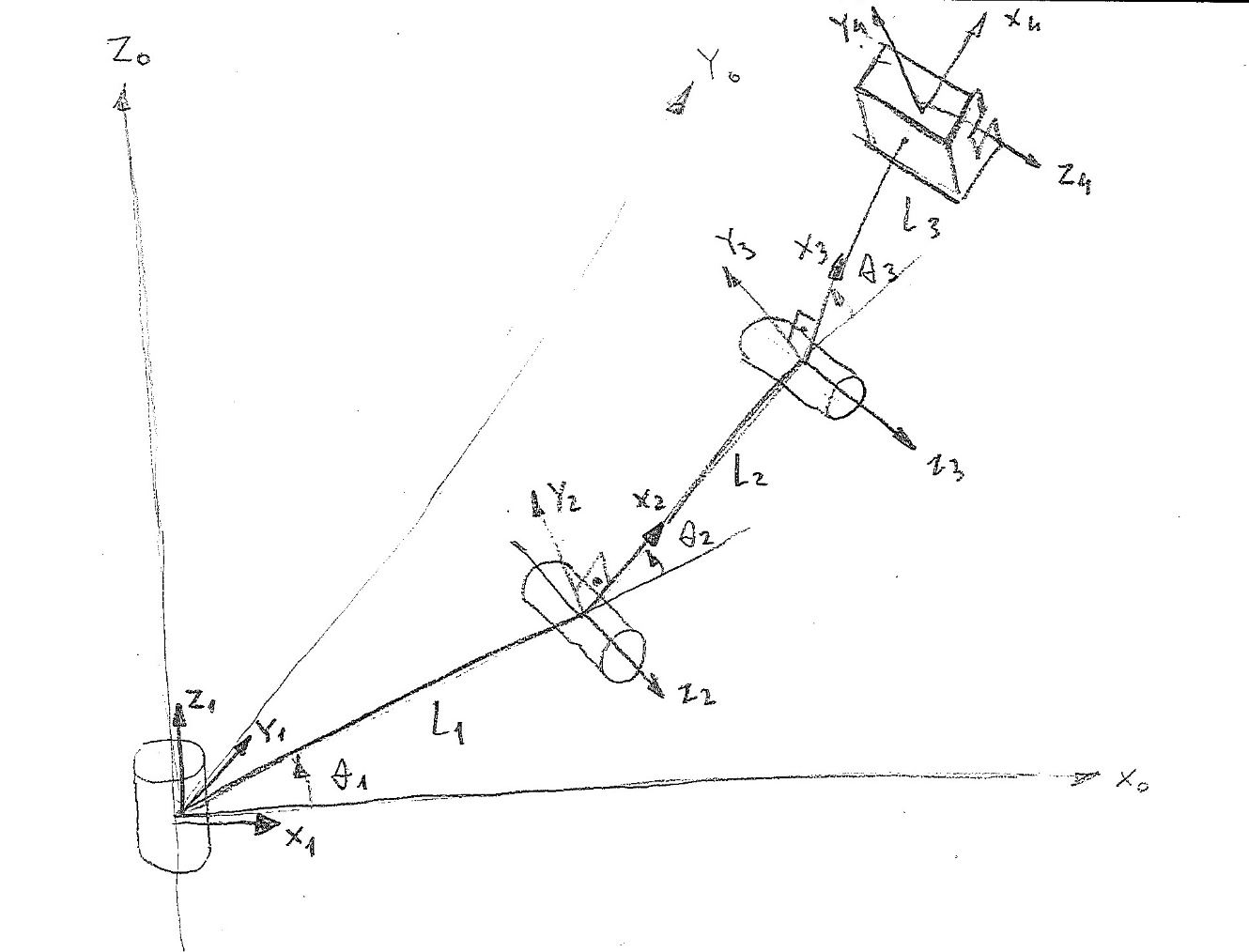 Instructor: Jacob Rosen 
Advanced Robotic -  Department of Mechanical & Aerospace Engineering - UCLA
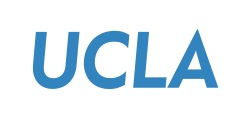 Angular and Linear Velocities - 3R Robot - Example
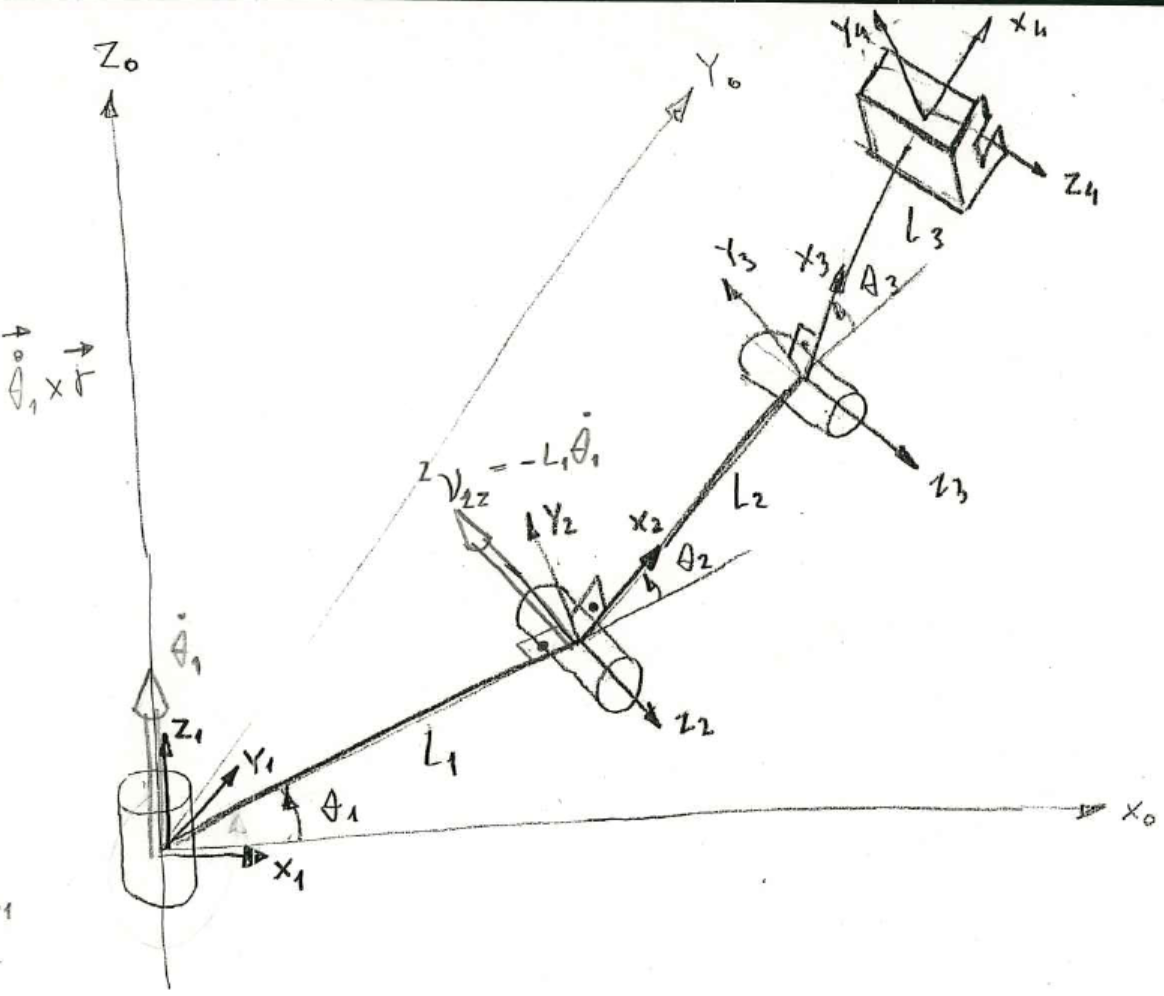 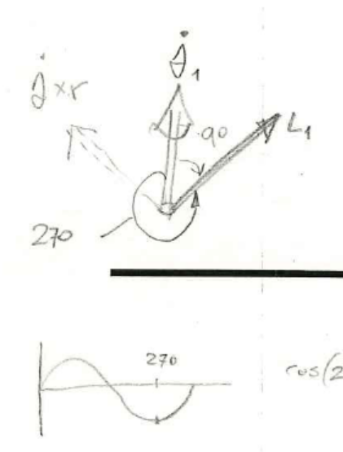 Instructor: Jacob Rosen 
Advanced Robotic -  Department of Mechanical & Aerospace Engineering - UCLA
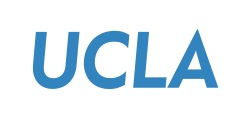 Angular and Linear Velocities - 3R Robot - Example
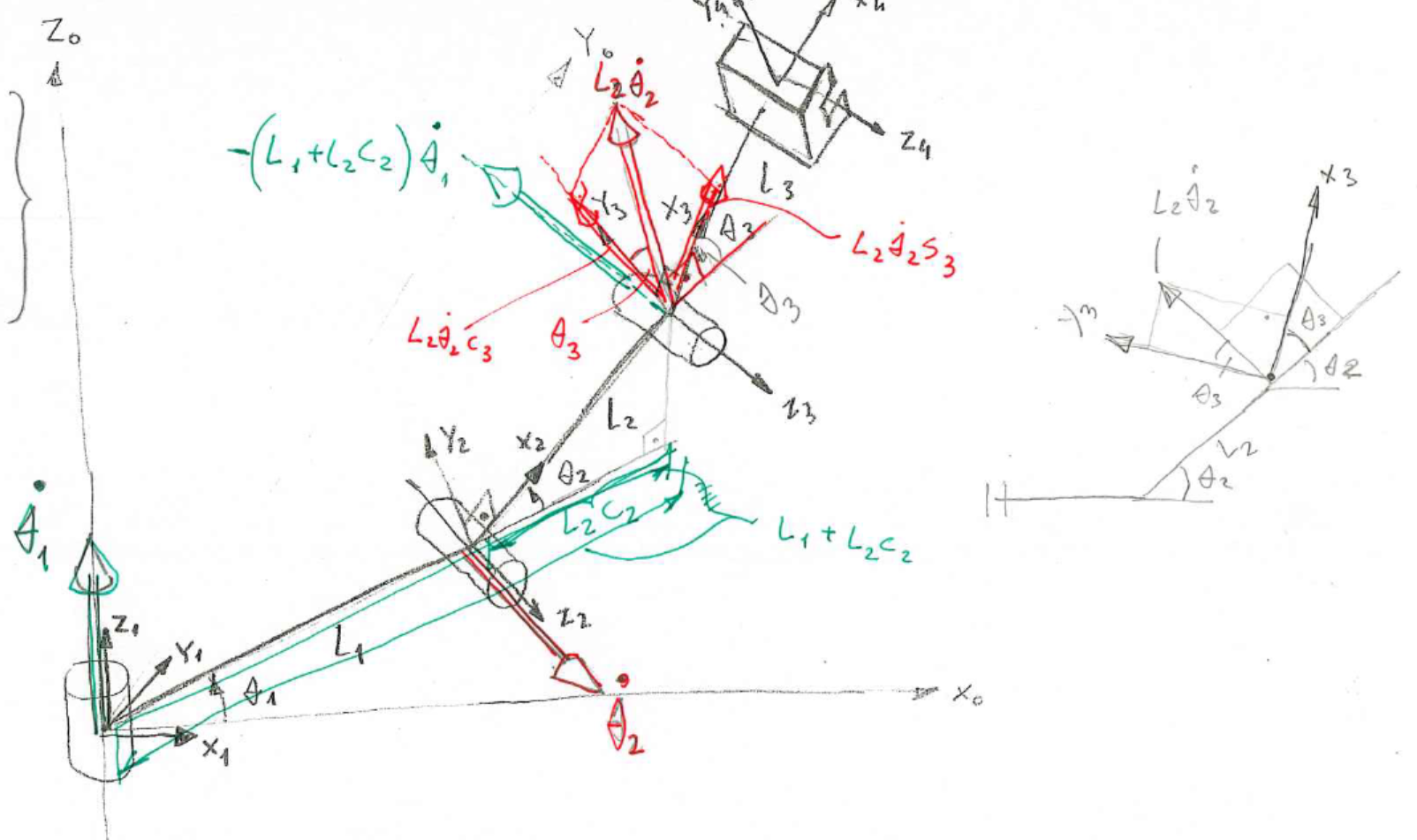 Instructor: Jacob Rosen 
Advanced Robotic -  Department of Mechanical & Aerospace Engineering - UCLA
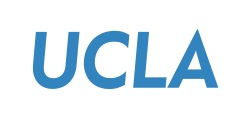 Angular and Linear Velocities - 3R Robot - Example
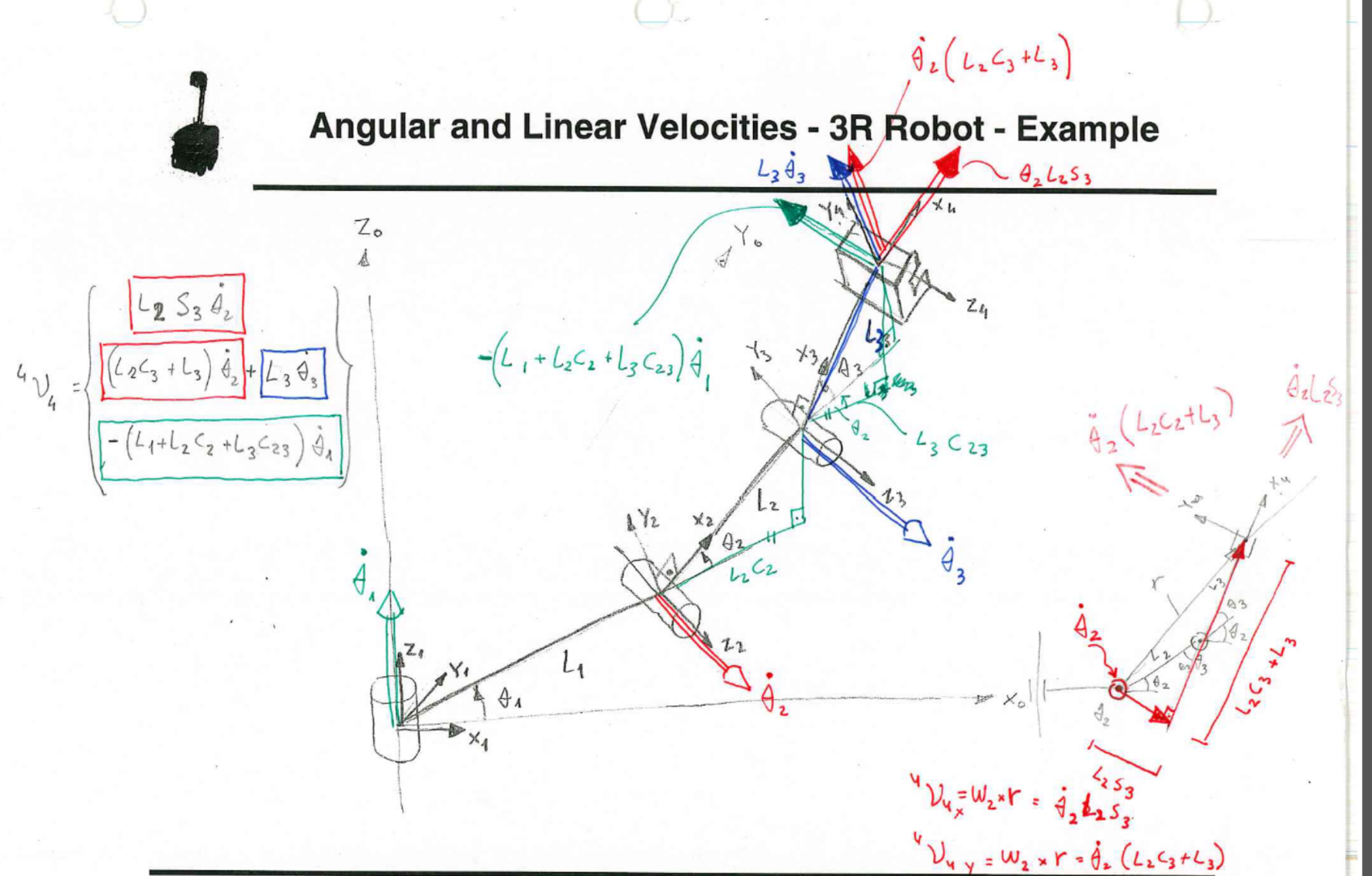 Instructor: Jacob Rosen 
Advanced Robotic -  Department of Mechanical & Aerospace Engineering - UCLA
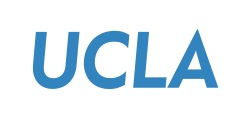 Angular and Linear Velocities - 3R Robot - Example
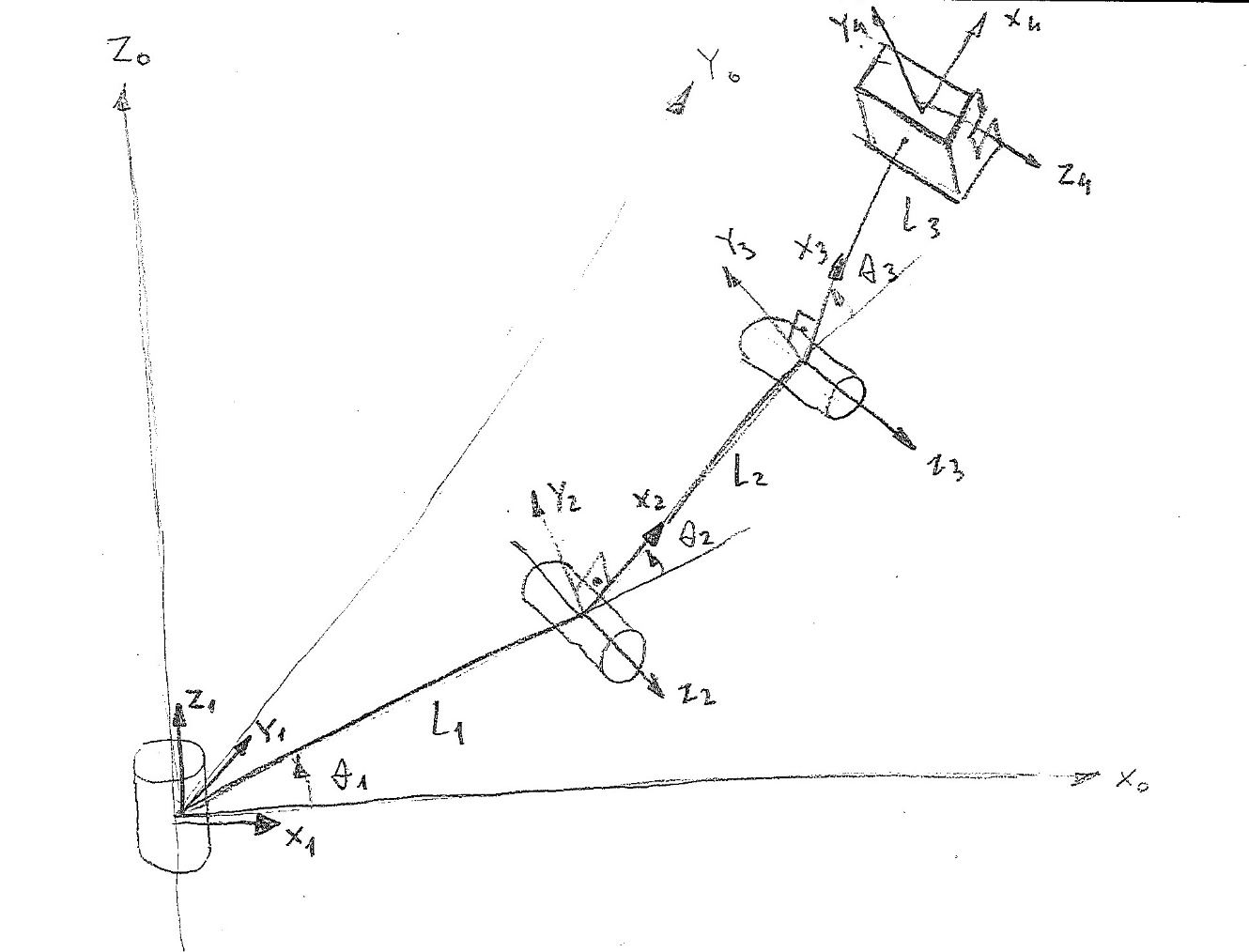 Instructor: Jacob Rosen 
Advanced Robotic -  Department of Mechanical & Aerospace Engineering - UCLA
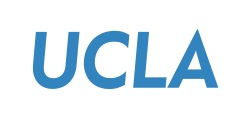